Upstream Suicide Prevention Through Shared Experience Model of Peer-to-Peer Support 24/7/365 Assistance Line and CoE Office for Advocacy, Education & Outreach
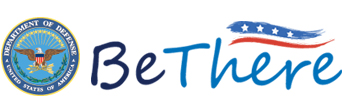 Blake Chaffee, PhDVP, Integrated Behavioral HealthTriWest Healthcare Alliance

Mona Polom, LCSW, MBADirector, Behavioral HealthTriWest Healthcare Alliance

Mary Reznicek, BSN,RNManager, BeThere Peer SupportCenter of Excellence
David Schoo, MBASr. Project Manager, Be There Peer Support
TriWest Healthcare Alliance
Nino E. Gray Jr. SSG, U.S. Army (RET)Supervisor, Puyallup Hub, BeThere Peer Support Call and Outreach Center
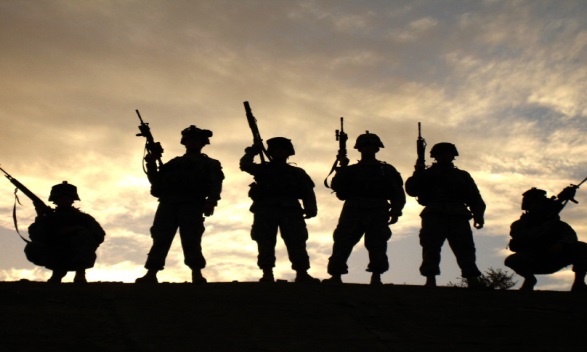 2
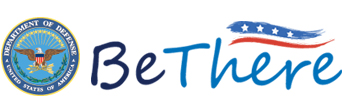 Introduction
Active Duty / Guard / Reserve / Families
Shared Experience Model of Peer Support
Jump starts engagement
Leverages activation
Broadens reach
Rationale 
Stigma
Normalizes help seeking
Builds resilience
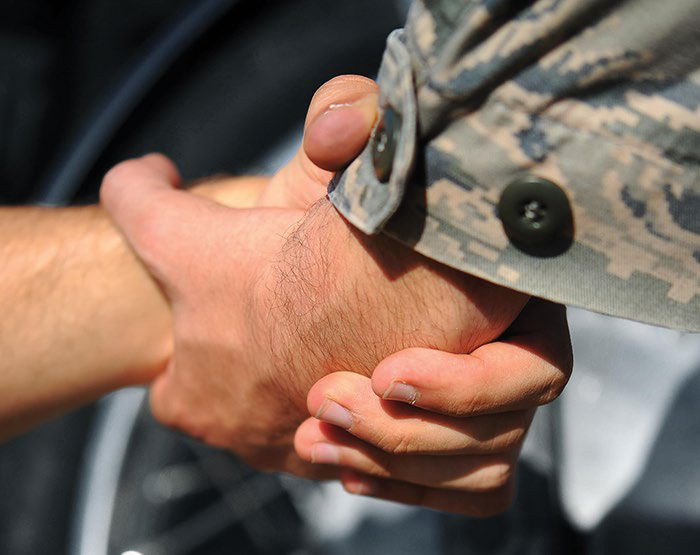 3
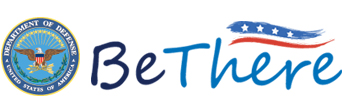 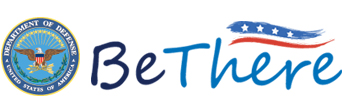 BeThere Peer Support Call and Outreach Center
Anonymous
Confidential
Staff and Peer Support Specialists with prior military experience
Phone, chat, text, video chat, email
Clinician Support
Outreach services
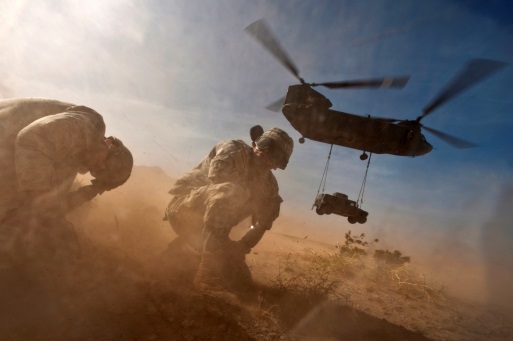 4
BeThere Peer Support Call and Outreach Center
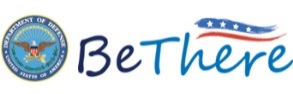 5
BeThere Peer Support Call and Outreach Center
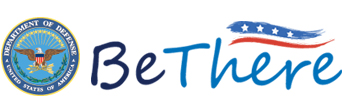 6
BeThere Peer Support Call and Outreach Center
Getting the word out:
All service branches/Guard/Reserve and immediate family
First-termers w/ deployment, relationship, financial, PTSD and other issues. Strategies
Social
@BeTherePeerSupport
@DoDPeerSpport 
www.betherepeersupport.org
Download resources, request materials
Public service announcements
Chain of command
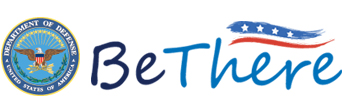 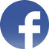 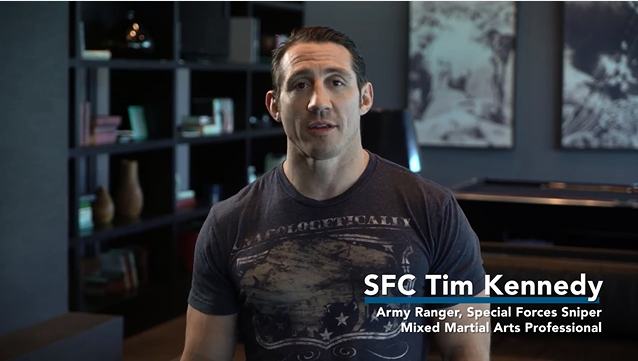 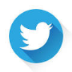 https://www.youtube.com/watch?v=5eBXJnGZKxo
7
BeThere Peer Support Call and Outreach Center
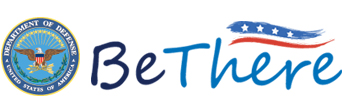 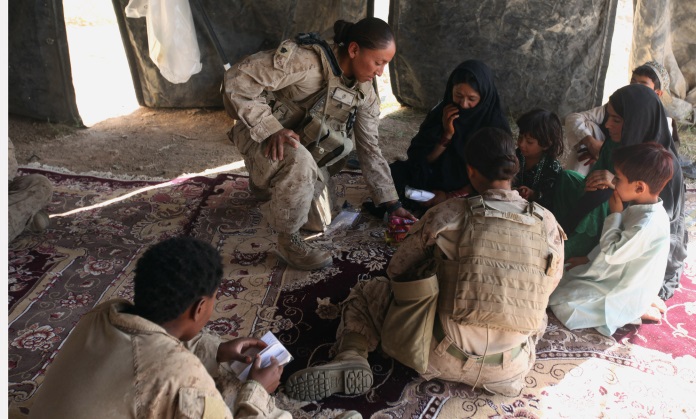 We’ve been there. Now, we’re here for you.
Common bonds
No stigma
No concern is too small
Warm transfers
Follow ups
We are UNIQUE!
Unlimited
Confidential
24/7/365
Call, text, chat, video chat, email
ALWAYS speak with a Veteran
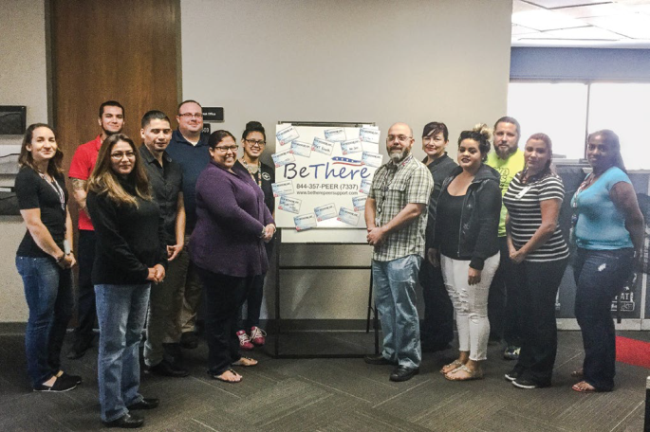 8
BeThere Peer Support Center of Excellence
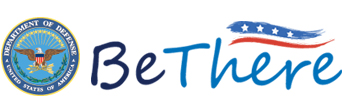 Advocacy
Outreach
Education
Commands
DoD programs
Small groups
FRGs
Individuals
Programs in support of DoD
We envision an environment throughout the DoD where peer support is fostered, stigma for reaching out is absent, and peer support is available 24/7/365 to every Service Member and their family.
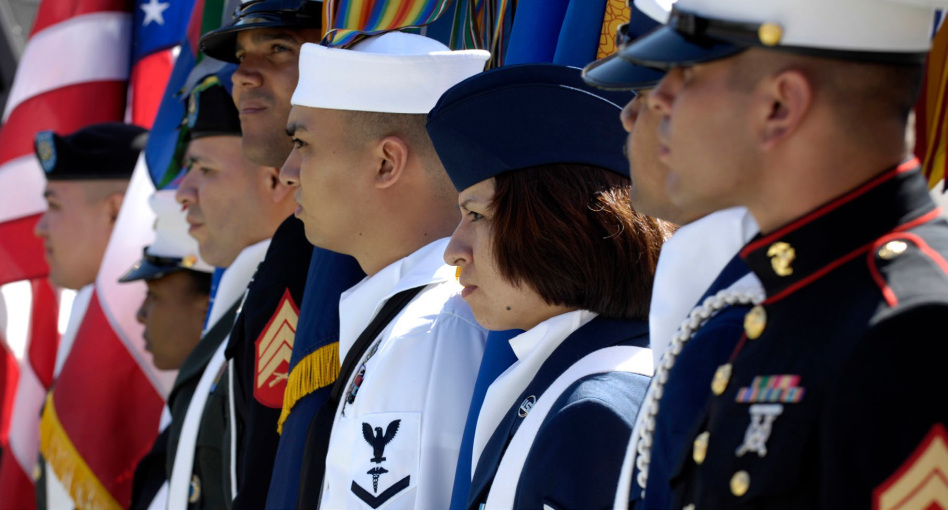 9
BeThere Peer Support Center of Excellence
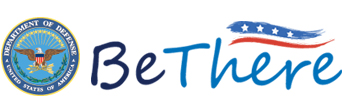 A CoE will provide all things PEER SUPPORT across the DoD
Best Practices
Training and Education
Resources
Ambassador / Mentor Program
Command Support
Certification
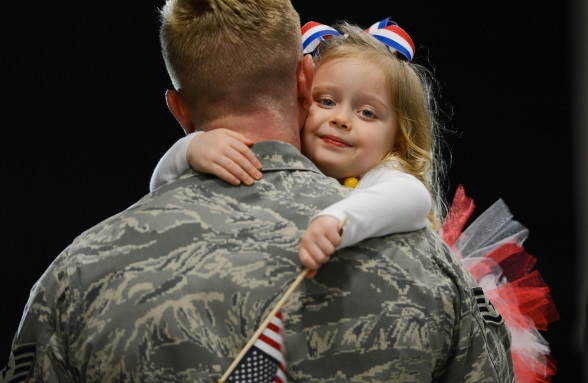 via website, office contacts, and call center
10
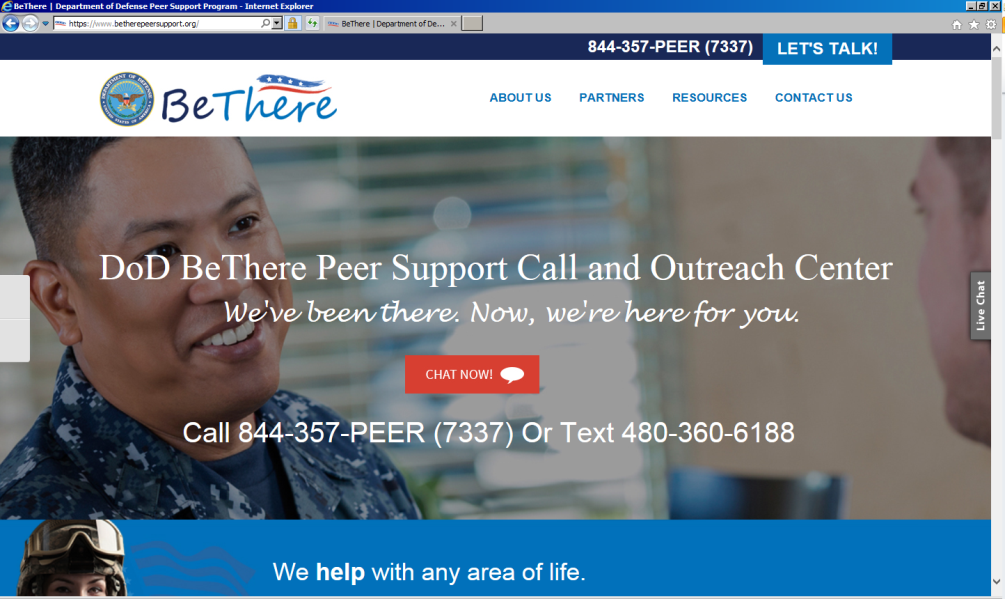 https://www.betherepeersupport.org
11
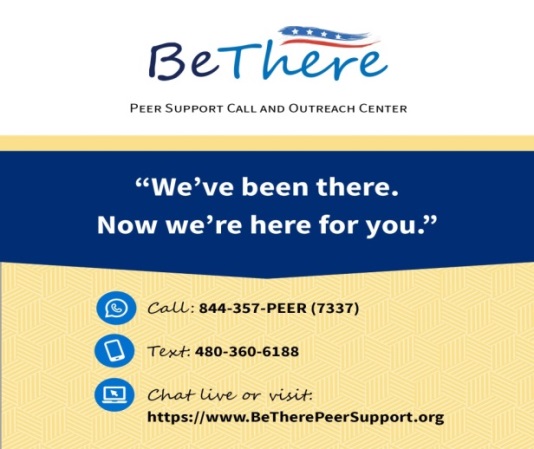 Additional Resources
https://www.youtube.com/watch?v=r0lebtvwyCc
Dakota Meyer Peer Support

https://www.youtube.com/watch?v=aU6HTz6ri0E
Kennedy Firearm safety

https://www.youtube.com/watch?v=f-wixE7yxm4
Be There PSA
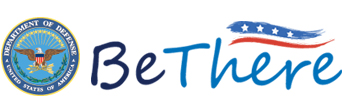